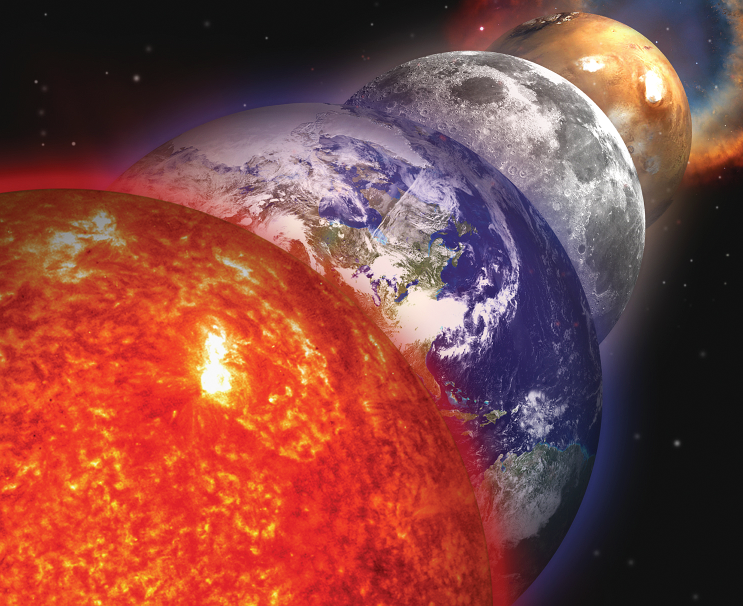 Millennial cycles of mean sea level and 
Earth rotation excited by insolation 
variations due to orbital harmonics
Yavor Chapanov1, Jan Vondrák2, Cyril Ron2 

1National Institute of Geophysics, Geodesy and Geography – Bulgarian Academy of Sciences
2Astronomical Institute – Academy of Sciences of Czech Republic
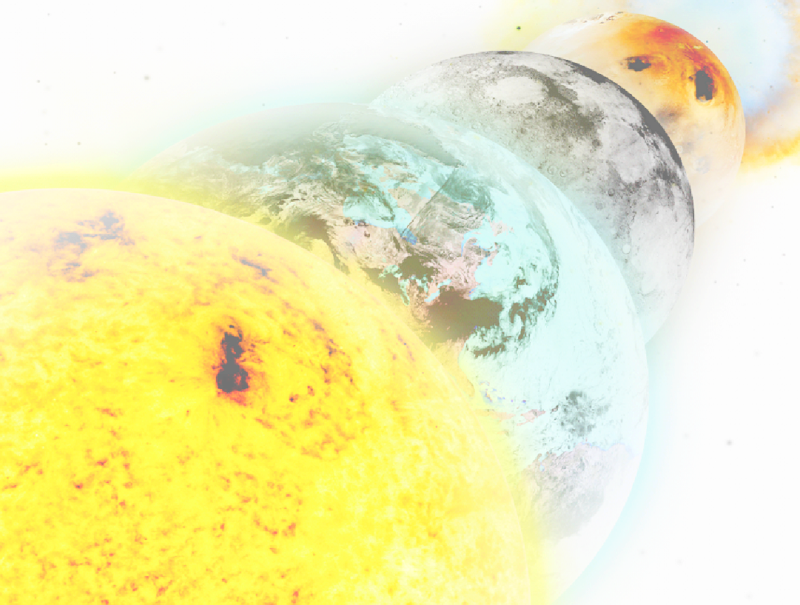 OBJECTIVES
Determination of the common millennial cycles of the Earth rotation and climate variations 
 Separation of millennial climatic and solar cycles
USED DATA
Wolf’s numbers for the last 11400 years
Total solar Irradiance TSI for the last 9300 years 
Mean sea level time series:13Ka-83Ka BP; 380Ka and 800Ka BP
Laskar’s solution for the Earth orbital elements 1Ma BP
METHODS
Fourier approximation + Method of Least Squares
 FFT spectrograms
 Correlation and regression analysis
RESULTS
Significant correlation between the MSL variations and summer insolation at 65deg. latitude for period bands  21-25Ka; 18.6-19.6Ka; 11.3-11.8Ka; 7.5-7.8Ka; 5.9-6.0Ka; 2.25-2.3Ka. 
  linear models of climate influence on MSL variations and possibility of separation between the     	climate and solar millennial cycles.
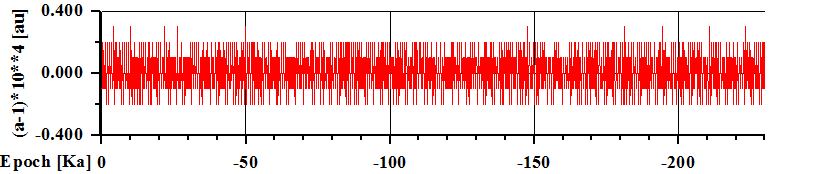 DATA
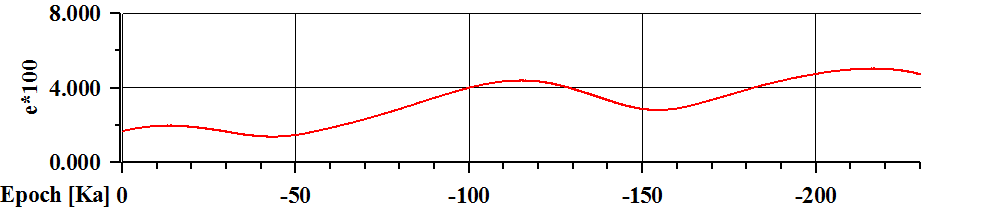 Earth 
Keplerian 
Elements
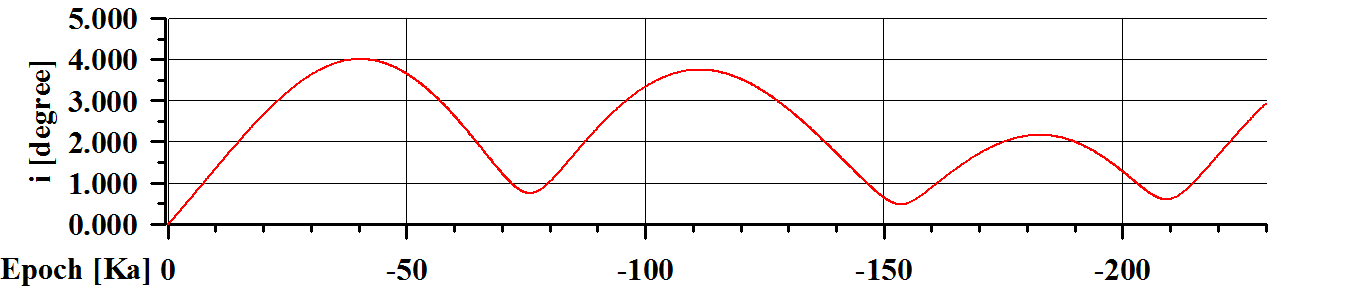 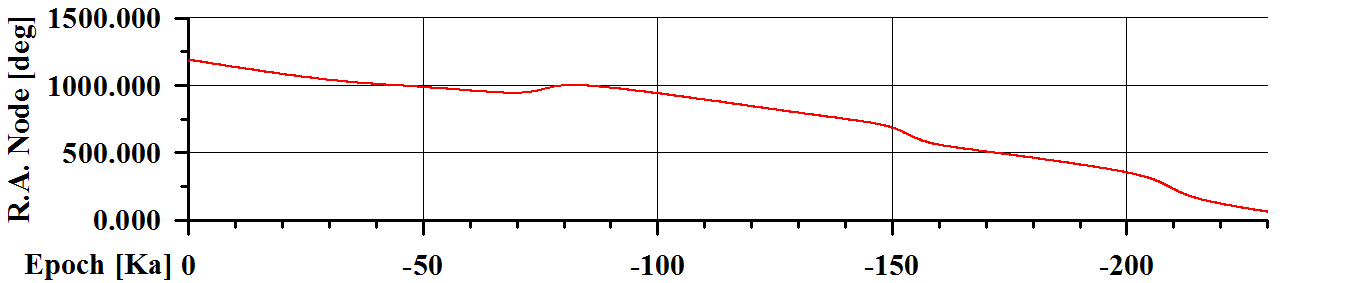 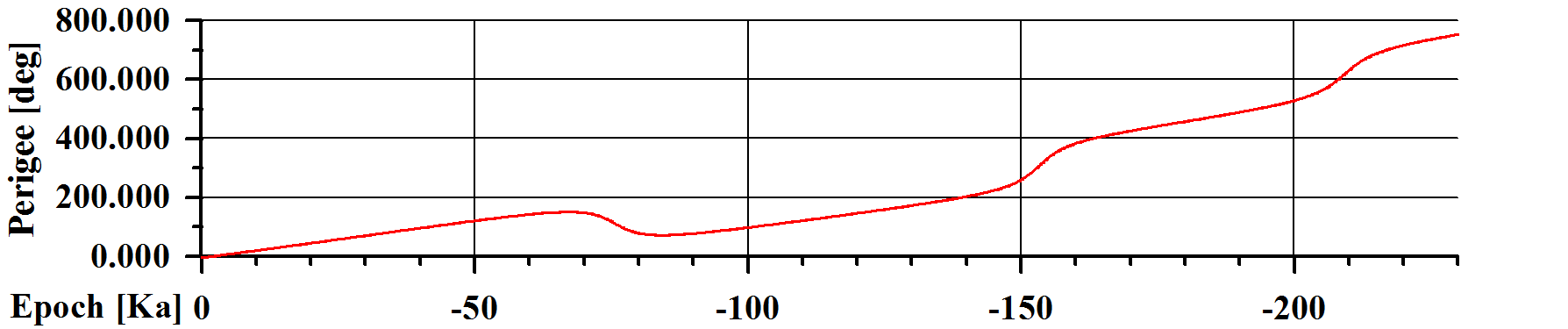 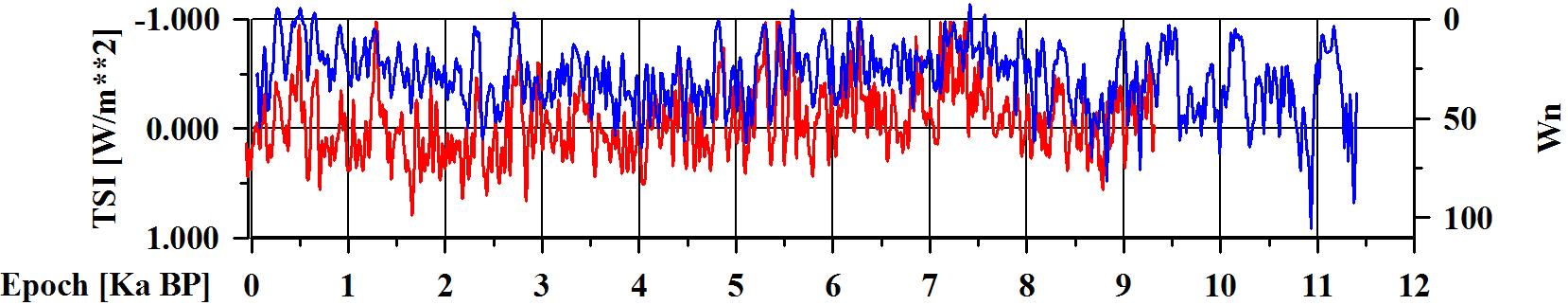 DATA
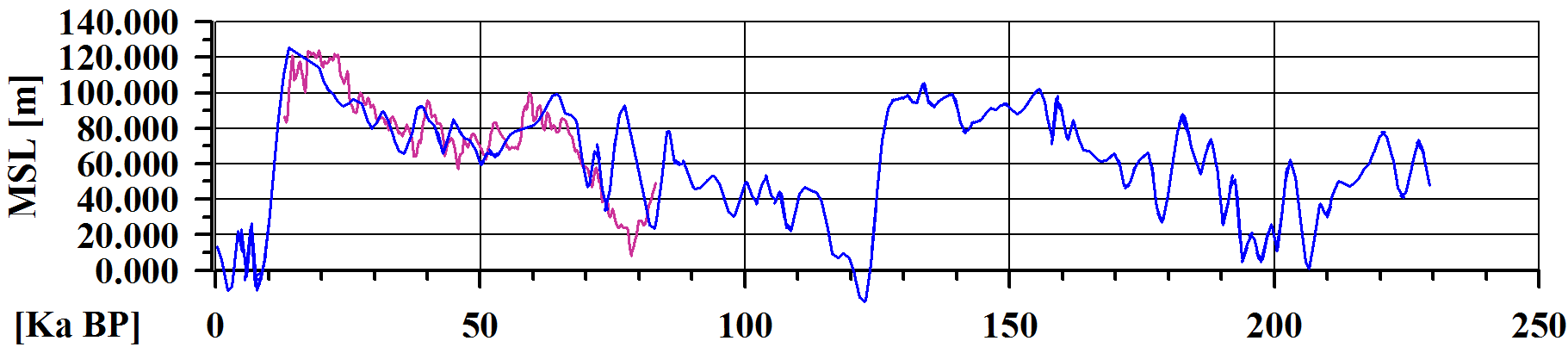 Wolf’s numb.
TSI
MSL 
Insolation
Obliquity 
Climatic
precession
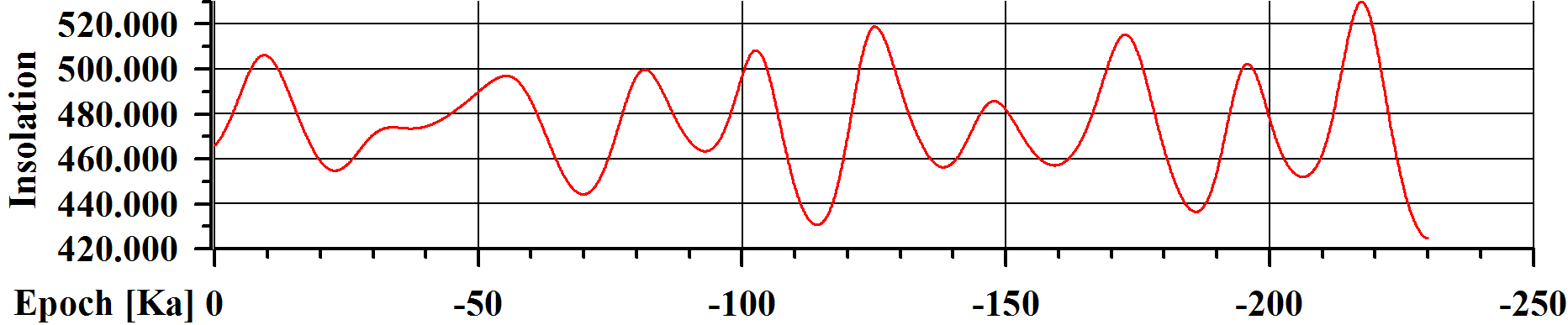 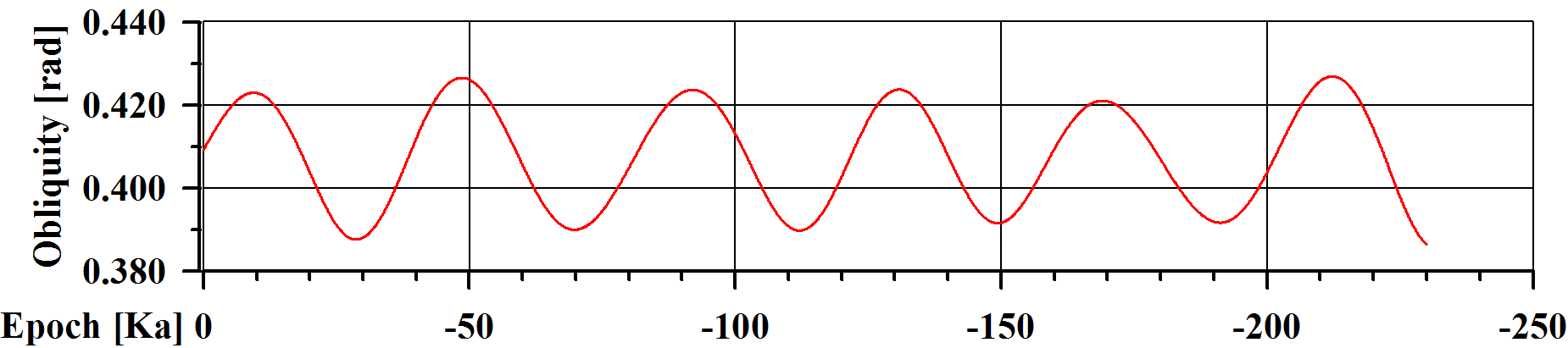 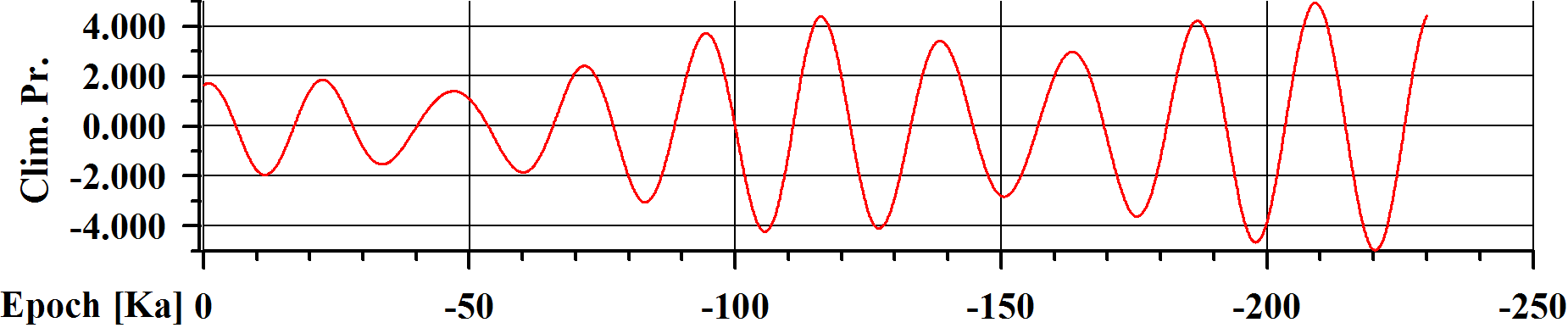 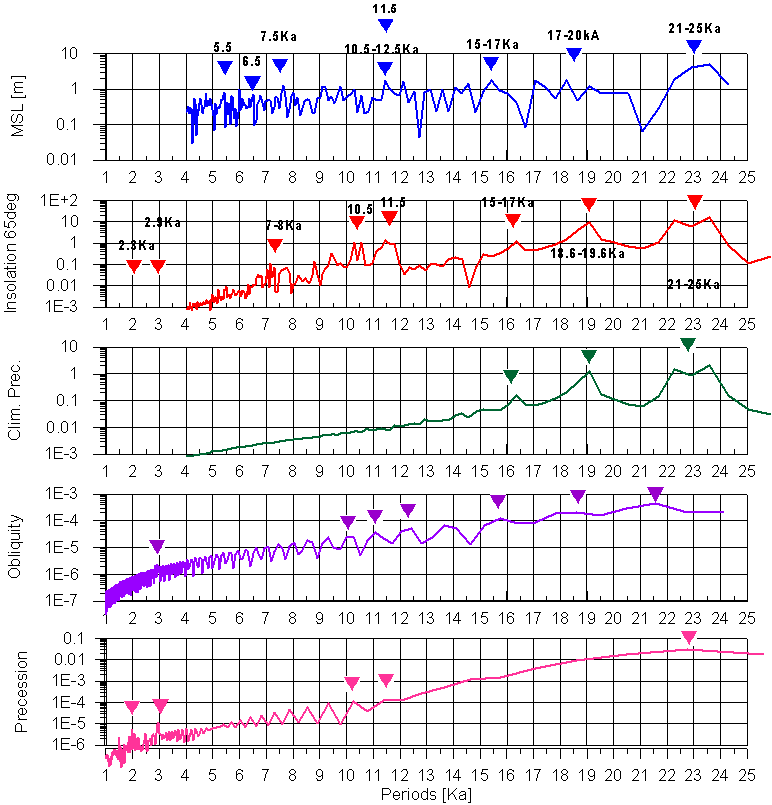 SPECTRA
MSL 
Insolation
Precession
Obliquity
Climatic origin of 11.5Ka
Climatic origin of 11.5Ka
SPECTRA
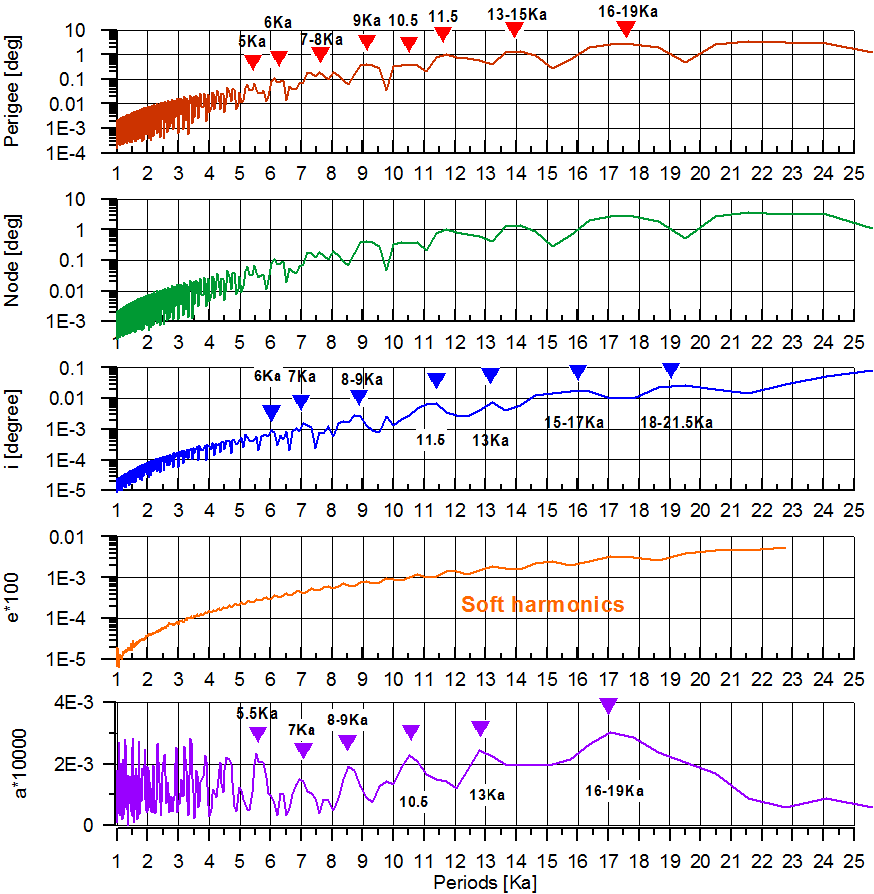 Climatic origin of 11.5Ka
Earth 
Keplerian 
Elements
Climatic origin of 11.5Ka?
COMPARISON
Excellent matching of MSL and insolation and climatic precession; time delay 1-3Ka
Partial correlation between MSL and keplerian elements with phase reverses
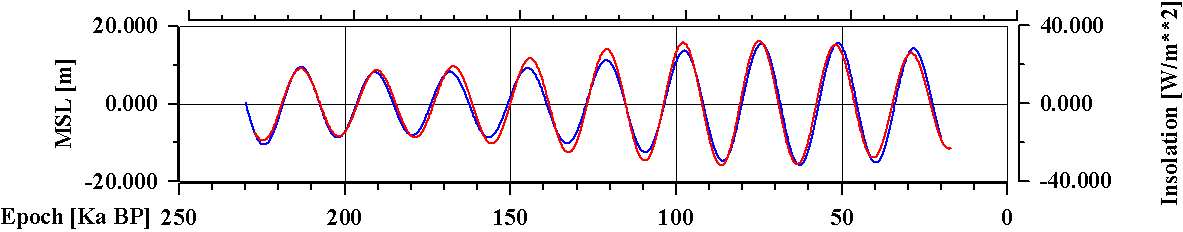 Band
21-25 Ka
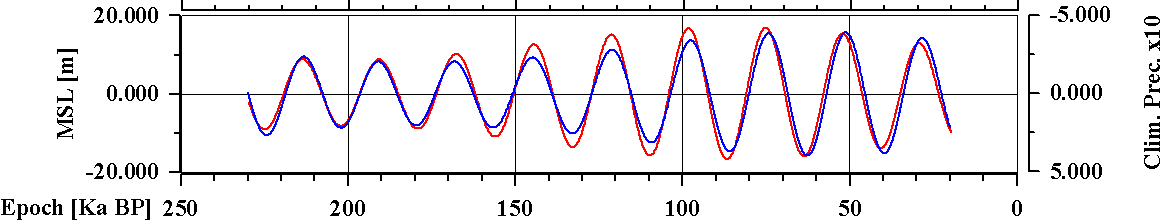 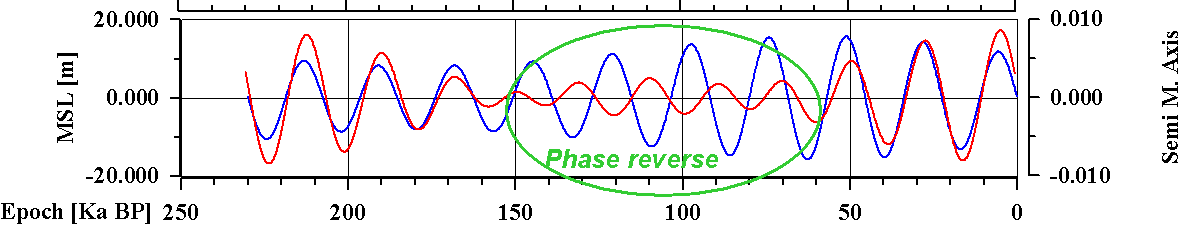 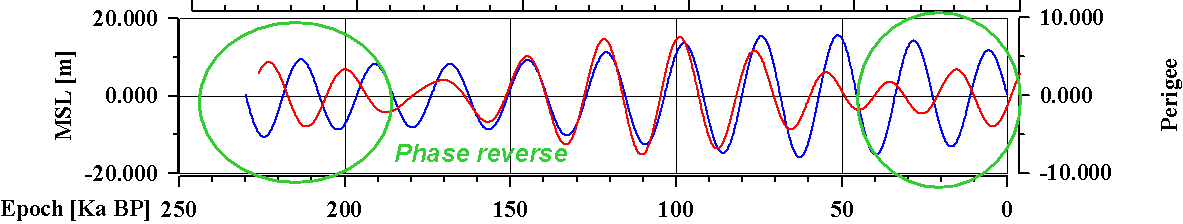 Band
18.6-19.6Ka
COMPARISON
Good agreement between MSL and insolation and climatic precession
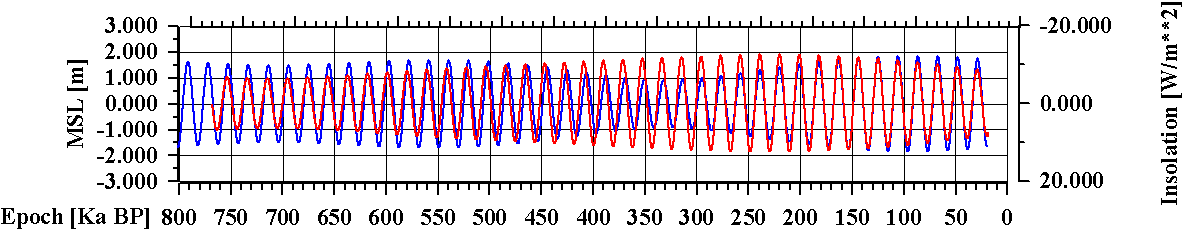 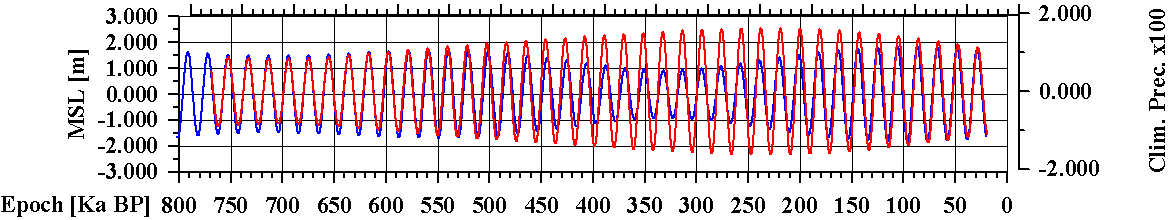 Partial correlation between MSL and keplerian elements with phase reverses
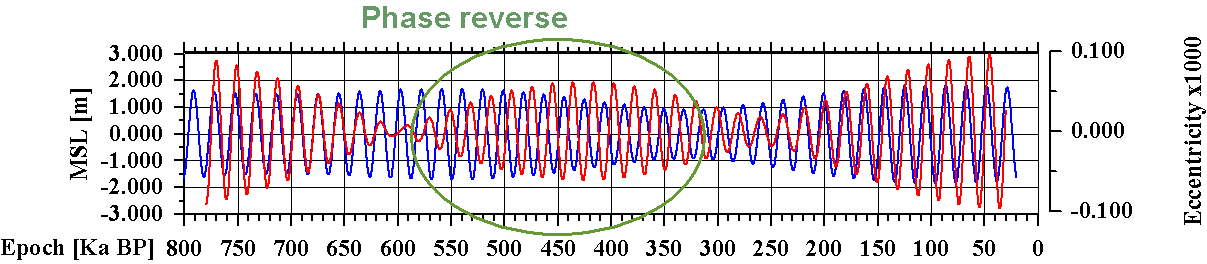 Band 11.3-11.8Ka
11500-year solar cycle
Solar cycles
Good agreement between MSL and insolation
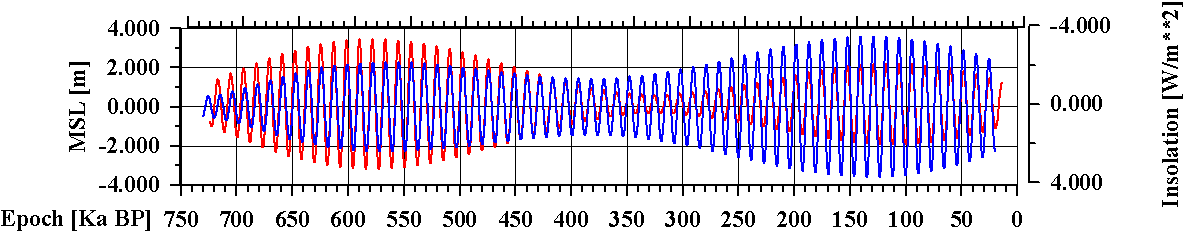 The climatic variations due to orbital harmonics (half precession period ) 
are the main origin of 11.5Ka oscillations
Partial correlation between MSL and keplerian elements with phase reverses
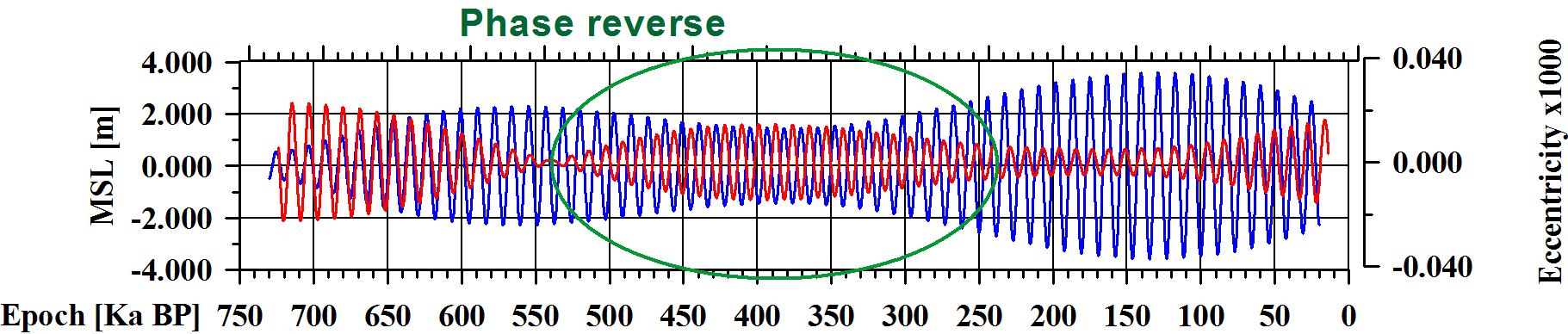 Band 7.5-7.8Ka
Solar cycles
Good agreement between MSL and insolation + short phase reverse
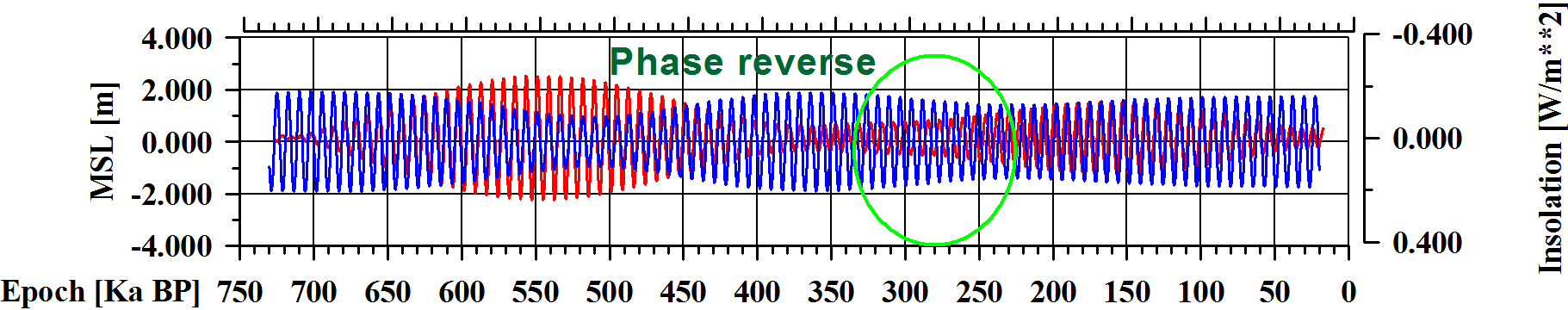 The reported 6000-year solar cycle is not clearly visible in paleo MSL data due to strong 
climatic disturbances, but its signatures in phase and frequency deviation exist
Band 5.9-6.0Ka
Good agreement between MSL and insolation, small frequency deviation
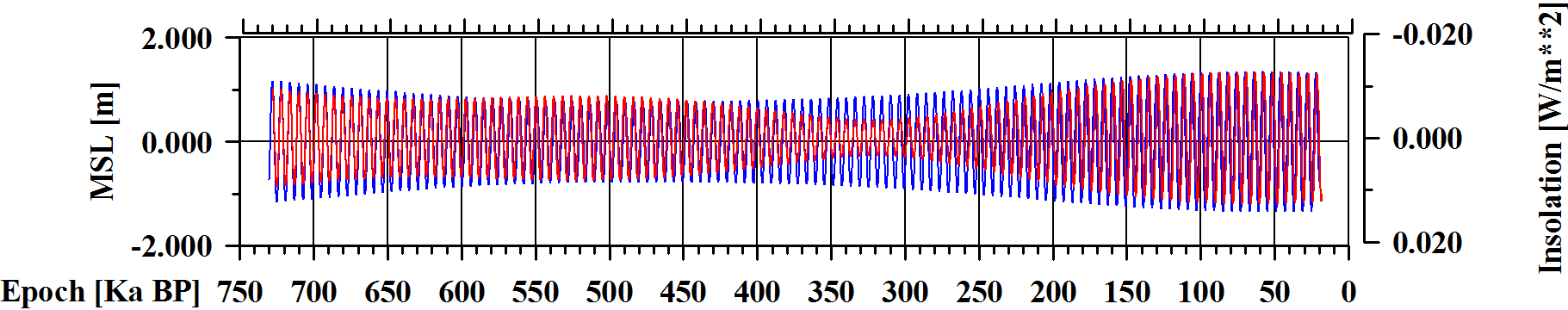 Solar cycles
Band 2.25-2.3Ka
2300-year Hallstatt solar cycle
Correlation between MSL and insolation + significant phase and amplitude deviations
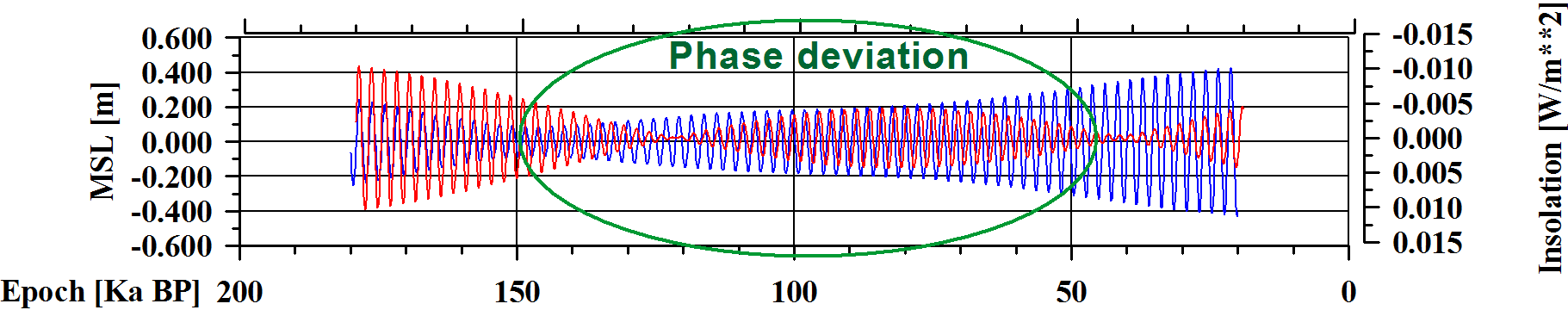 The correlation between MSL and insolation in band 2.25-2.3Ka is strongly disturbed by
The Hallstatt 2300-year solar cycle and corresponding TSI variations, leading to significant phase and amplitude deviations of MSL oscillations.
Band 2.0-2.3Ka
2300-year Hallstatt solar cycle
Solar cycles
Some planetary orbital elements are synchronized in band 2.0-2.3Ka and highly correlated with the TSI and Wn Indices during the Holocene – possible signature of planetary origin of the solar activity.
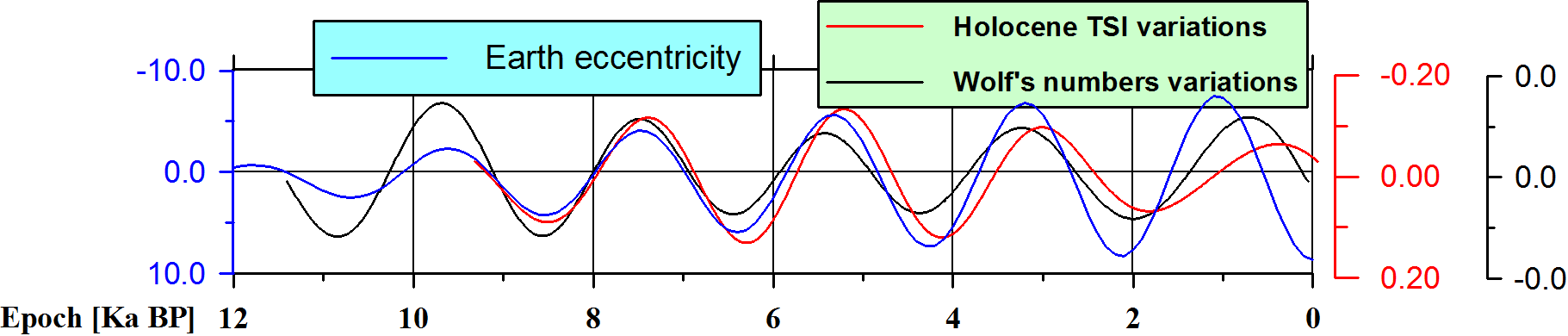 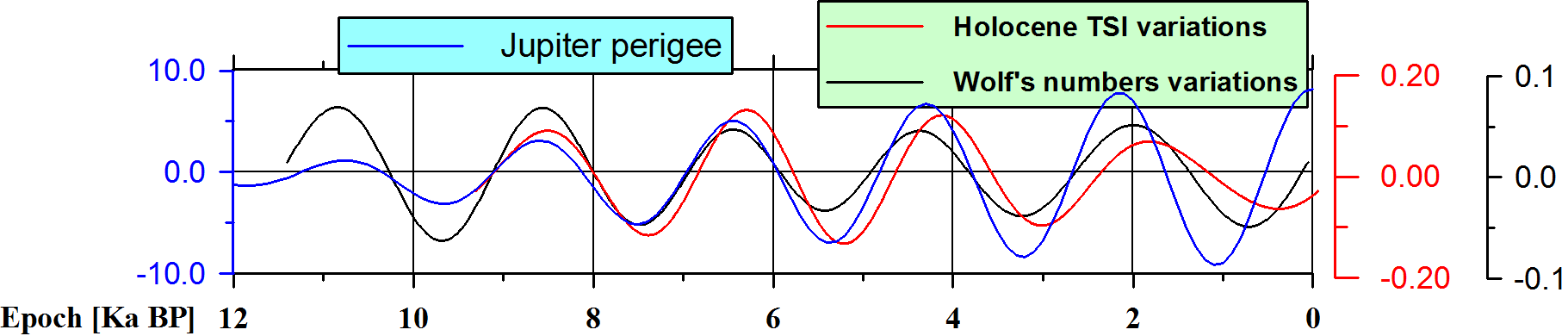 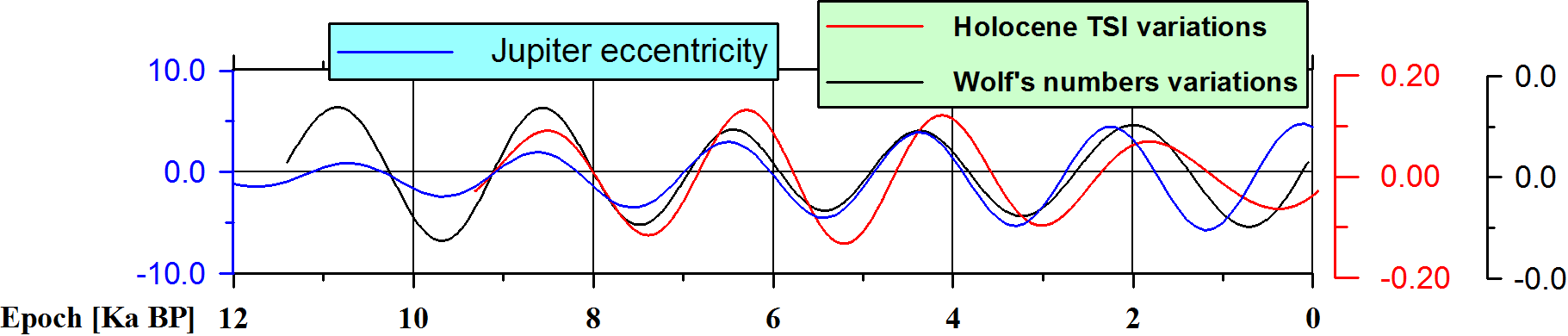 CONCLUSIONS
Significant correlation exists between the MSL variations and Orbital Indices for period bands  21-25Ka; 18.6-19.6Ka; 11.3-11.8Ka; 7.5-7.8Ka; 5.9-6.0Ka; 2.25-2.3Ka. The best correlation is achieved when the index of mean July insolation at 65 degrees North latitude is chosen.
 It is possible to create linear regression models of climate influence on MSL in order to separate the climate and solar millennial cycles. The phase, frequency and amplitude deviations exist in some frequency bands (with periods around 2.3Ka, 6Ka and 11.5Ka)  between identical MSL and climate orbital indices oscillations. Such discrepancy appears as a signature of additional power source of excitation of millennial MSL variations, like 2300-year Hallstatt cycle of solar activity. An other possible millennial cycle of solar activity is with period from the band 13-17Ka, where no satisfactory correlation between the MSL and North summer insolation exists.
Synchronized oscillations with periods 2.0-2.3Ka exist between orbital elements of Solar system planets and Hallstatt cycles during the Holocene, so they point out to possible signature of planetary origin of the solar activity.
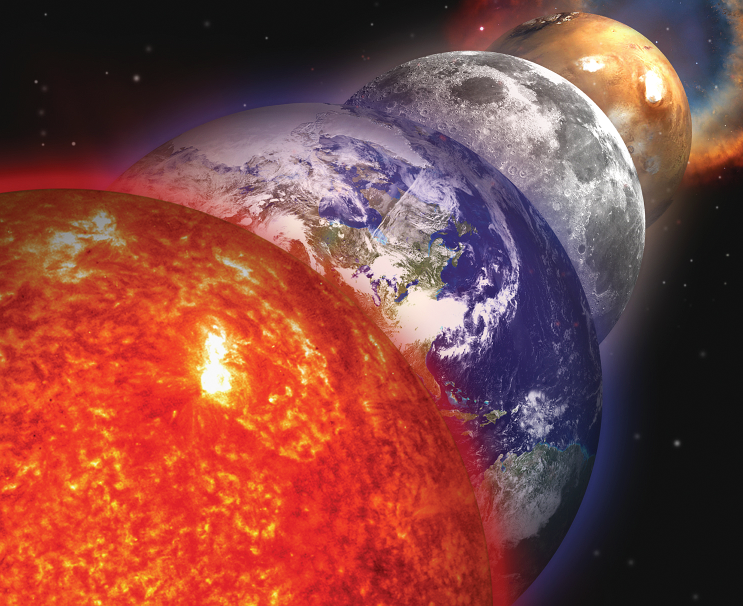 Thank you for atention!